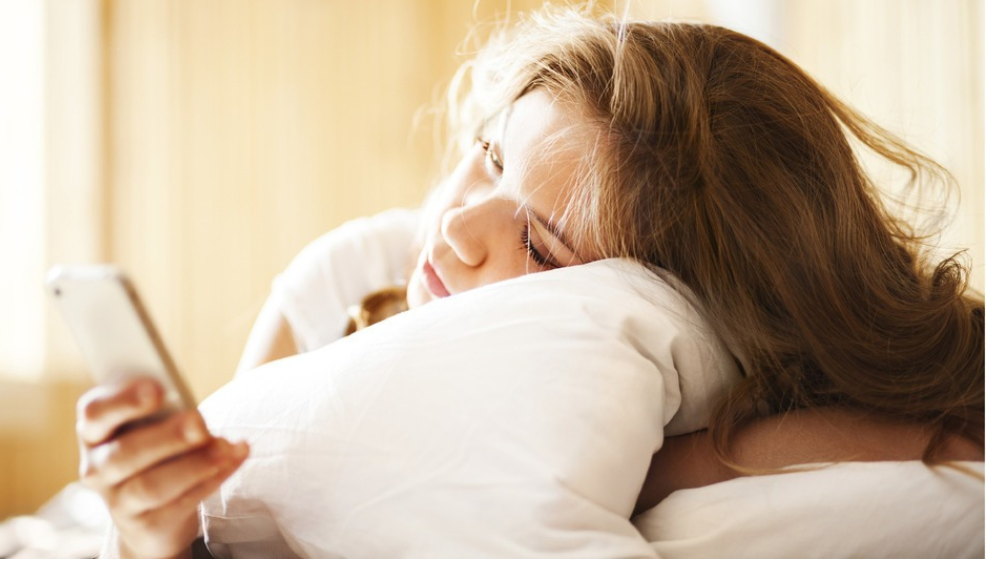 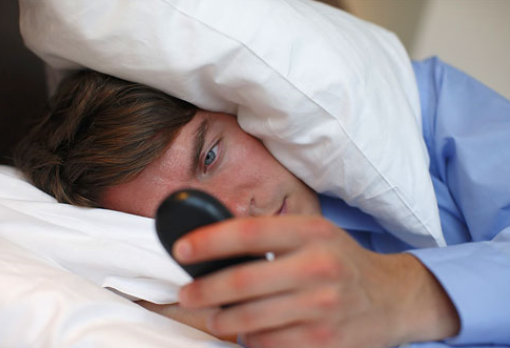 Introduce your smartphone!
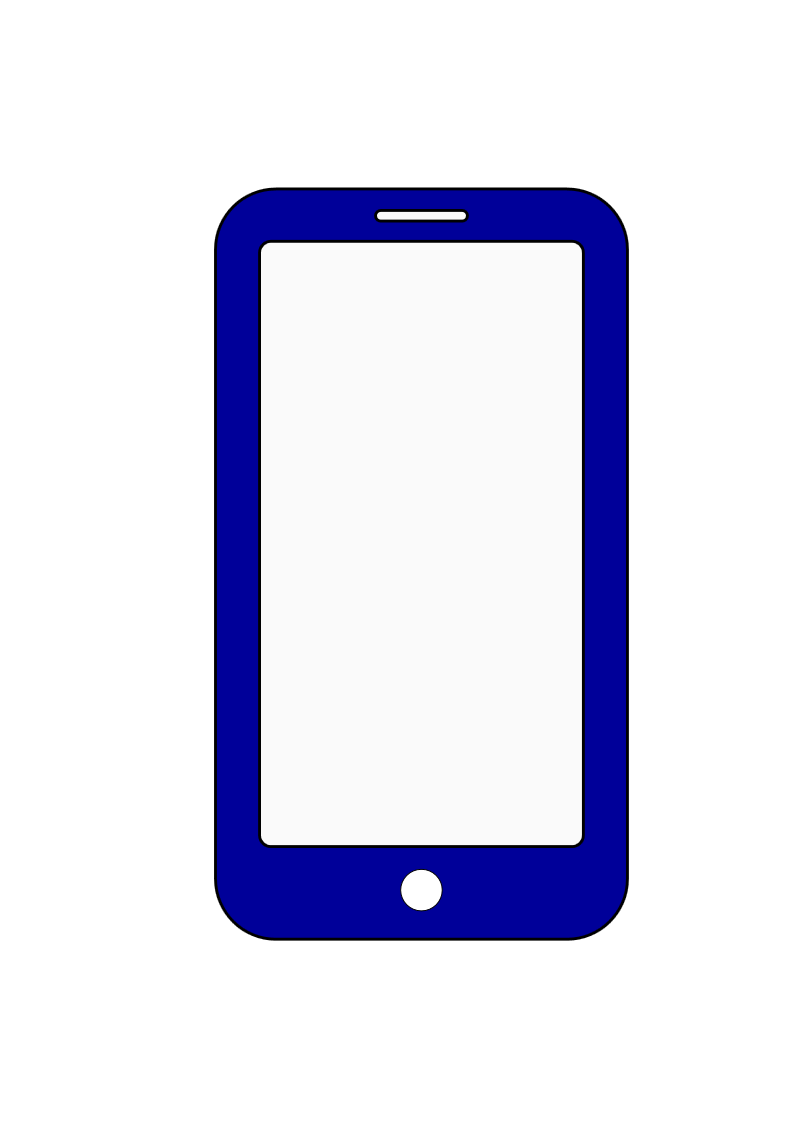 Brand? Model?

Color? Shape?

2 good things.

2 bad things.
DIY smarphone(*DIY : Do It Yourself)
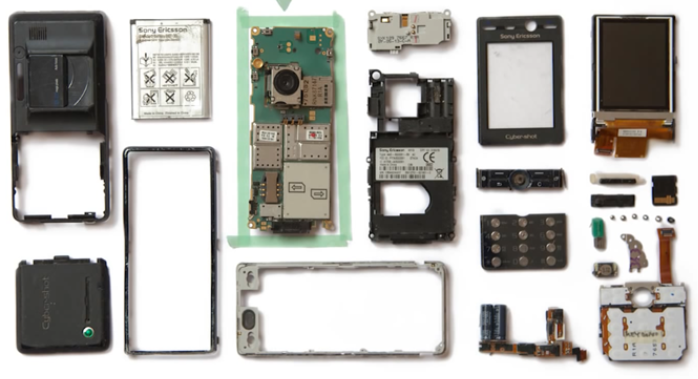 New Vocabulary
an internal skeleton or supporting framework in an animal 

freedom to do something the way you want to do it. 

 to change or adjust something slightly in order to improve it. 

 a person or thing that is similar to one that existed in the past.
Endoskeleton:

 Leeway:

 Tweak:

 Throwback:
If I would develop a phone…
☞ It would be like …
☞ I would put/add/get/have …

Describe the appearance and functions!